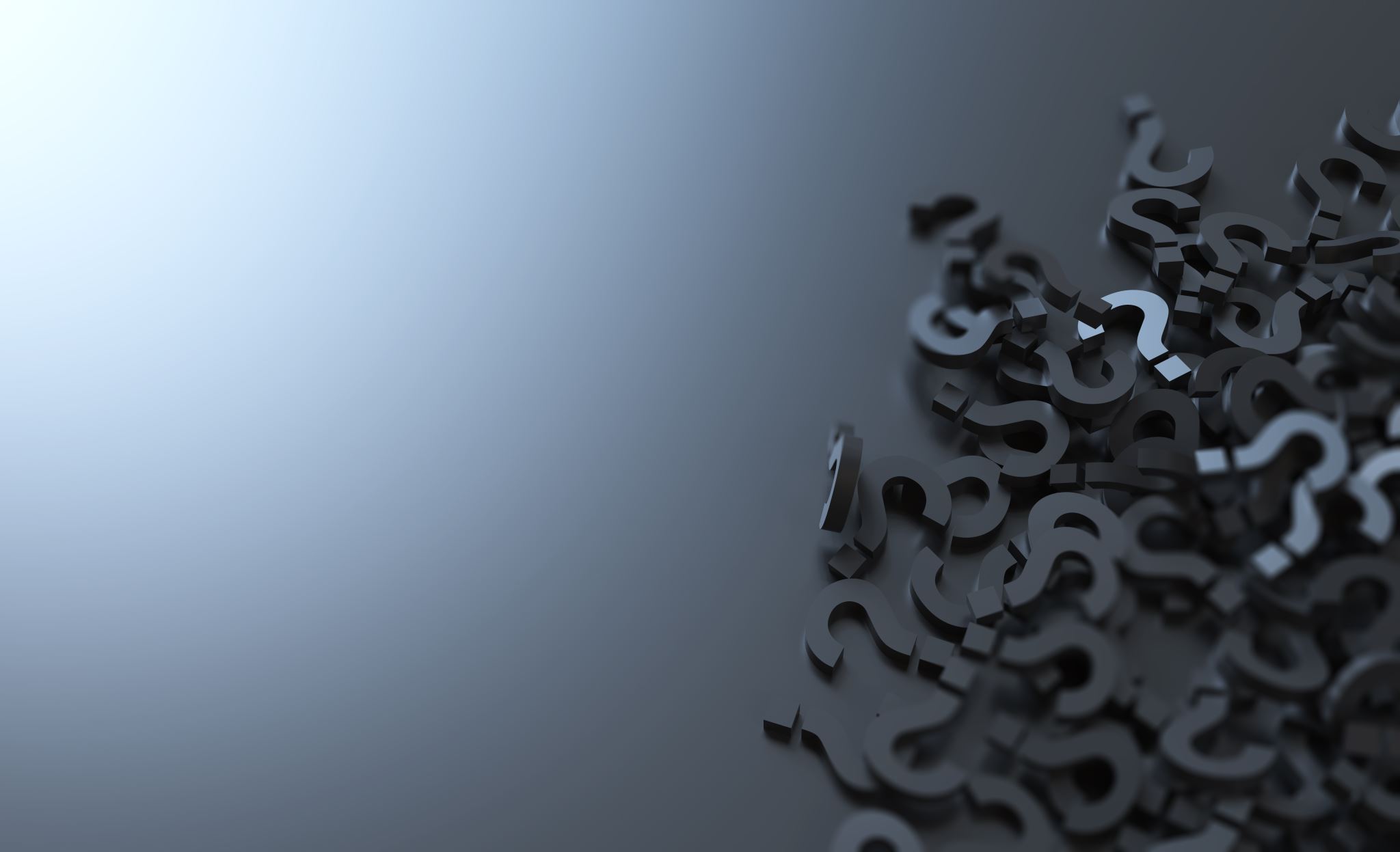 The Problem with Written Feedback
Willie McGuire
University of Glasgow
Challenges
Student concerns/complaints
Timing
Dissociation of formative and summative
The use of more dialogic practices
Workoad. Dixon, K and Dixon, R and Scott, S. (2007)
Shift from instructional feedback patterns to descriptive
Teaching teachers how to ‘model’
Solutions?
Feedback as telling
Feedback as showing
Modelling
Hybridising formative and summative assessment
Greater use of comparison. Nicol (2020)
Written Feedback-A Compromise?
Dialogic Feedback
Written Feedback
Current discourse on feedback eschews written-only feedback Sambell, Brown, Race (2019) 
The meta-dialogues available in constructivist feedback protocols offer more scope, Sambell, Brown, Race (2019) 
Practicality within the demands of ever-increasing workloads, especially in the context of large classes?
Barrett and Barrett (2008), Graham (2014), Minassians (2014), Tuck (2012), Winstone and Carless (2019)
Shift from instruction to description
The use of Modelling: Bandura, A. (1977). 
Hybridising formative and summative assessment
Greater use of comparison: Nicol, D. (2020)
CPD support for above
Primary Research Driver
To explore the effectiveness of an intervention designed to generate new and improved approaches to the deployment of feedback
Approach
Main approach was inductive-to generate new theory, although a deductive element remained - to test the effectiveness of existing approaches. 
Methodology
6 focus groups of 4 participants ( 3 students; 1 staff) were established to capture the views of volunteers from two courses from different Schools; the MEd/MSc in TESOL and the MEd in Professional Practice in Education. 
Braun and Clarke’s (2006) model of thematic analysis was used as a paradigm followed by all four researchers throughout the process. 
Stages
1 Protocol for this model agreed by all researchers before data analysis. 
2 At the outset, one researcher identified the initial codes identified from one of the six data sets to guide the other researchers in their upcoming analyses.
3 Researchers then analysed their allocated transcription with which they were unfamiliar to encourage a freshness of approach. 
4 Researchers met regularly to discuss and thematise the findings from their analyses of the data sets.
5 Final product collated by one researcher following team approval.
Data Sets
Findings
Strengths of the Protocol
Development Needs
Motivation: deadline focus and criteria focus
Usefulness
Objectivity: 
Engagement with criteria: developed criticality
Engagement with feedback: enhanced criticality
Formative/summative hybridisation
Timing of feedback
Unexpected outcomes: improvements in critical thinking.
Confidence: intra and inter/extra-personal
Emotion: defensiveness
Opportunity: personal and structural
Next Steps?
Staff need support to develop their feedback literacy
Students, too, need support in their use of feedback
Modelling partially addresses the problem of workload deterring the use of dialogic feedback
A shift from instructional to descriptive feedback is required
Relational issues should be addressed via awareness of tone and mood to increase motivation
Both major assessment forms should be hybridised to allow feedback prior to a summative outcome
The peer review process can act as a way of enhancing feedback literacy
Co-created CPD should be created to support staff and students to produce more effective written feedback and to enable its activation in improved student outcomes
https://sway.office.com/n1bOrAOCCja3Cpkg
Greater use should be made of comparison protocols to encourage the interplay of what has been learned from peer review to making improvements in the reviewer’s own work.
Improving Feedback Literacy CPD
Please try out the pack and let me know how helpful, or otherwise, it is. It is already undergoing review by adding the element of comparison to drive internal feedback. Thank you.
References 1
Bandura, A., 1977. Social Learning Theory. Englewood Cliffs. NJ: Prentice Hall.
Bennett, R.E. 2011. Formative assessment: a critical review. Assessment in Education: Principles and Practice 18, no. 1: 5-25. DOI:10.1080/0969594X.2010.513678
Black, P., C. Harrison, and C. Lee. 2003. Assessment for Learning: Putting It into Practice. Maidenhead: Open University Press.
Black, P., and D, Wiliam. 1996. Meanings and consequences: a basis for distinguishing formative and summative functions of assessment? British Educational Research Journal 22, no. 5. 537-48. Web: http://www.jstor.org/stable/1501668.
Black, P., and R. McCormick. 2010. Reflections and new directions. Assessment & Evaluation in Higher Education 35, no. 5: 493-499. DOI:
10.1080/02602938.2010.493696
Black, P., and D, Wiliam,. 2009. Developing the theory of formative assessment. Educational Assessment, Evaluation and Accountability, 21.no. 1: 5-
31. DOI: 10.1007/s11092-008-9068-5
Boud, D., R. Cohen, and J. Sampson. 2001. Peer learning in higher education: Learning from and with each other. London: Routledge.
Brookfield, S (2017) Becoming the Critically reflective Teacher. Second Edition. San Francisco, California, ISBN 9781119050650
Brookhart, SM (2017) How to Give Effective Feedback to your Students. Alexandria, Virginia, ISBN 9781416623090
Brown, G., J. Bull, and M, Pendlebury,. 1997. Assessing learning in higher education. Routledge, London.
Carless, D. 2006. Differing perceptions in the feedback process. Studies in Higher Education 31: 219-33. DOI: 10.1080/03075070600572132
References 2
Cartney, P. 2010. Exploring the use of peer assessment as a vehicle for closing the gap between feedback given and feedback used. Assessment & Evaluation in Higher Education 35, no. 5; 551-564. DOI: 10.1080/02602931003632381
Carless, D. 2006 Differing Perceptions in the Feedback Process. Studies in Higher Education 31 (2): 219233.10.1080/03075070600572132[Taylor & Francis Online], [Web of Science ®], [Google Scholar]
Carless, D and Boud, D. (2018). The development of student feedback literacy: enabling uptake of feedback, Assessment & Evaluation in Higher Education, 43:8, 1315-1325, DOI: 10.1080/02602938.2018.1463354.
Dixon, K and Dixon, R and Scott, S. (2007). The impact of increasing workload on academics: Is there time for quality teaching? In Jeffrey, R. (Ed), International Educational Conference, Nov 25-29 2007. Fremantle, WA: AARE, 12, 1-4.
McGuire, W., Harrington, O., Abou Ghaida, S. (2020). Improving Feedback Literacy.
Nicol, D. (2020) The power of internal feedback: exploiting natural comparison processes, Assessment & Evaluation in Higher Education, DOI: 10.1080/02602938.2020.1823314
Sambell, K., Brown, S. and Race, P. (2019). Assessment to Support Student Learning: Eight Challenges for 21st Century Practice. AISHE-J, Vol 11, No 2. 1-15.
Winstone,  and Carless, D. (2019) Designing Effective Processes in Higher Education. A Learning-Focused Approach. Routledge. ISBN 9780815361633